Predicates and Quantifiers
CSE 311 Spring 22
Lecture 5
Announcements
HW1 is due tonight at 10PM
It takes a few minutes to upload to gradescope! You need to “select the pages” on your submission.
Check this afternoon to make sure you’re on gradescope if you haven’t done that yet. 

If something goes wrong at 9:59, I will not see the email until tomorrow (neither will your TAs). If you have issues, send me your pdf via email and what happened and we’ll deal with it in the morning.
Announcements
Sections AA and AD meet in different locations starting this week.
That’s one of the 11:30 and 12:30 sections. 
Correct locations on Ed (or on the time schedule)
Meet Boolean Algebra
Meet Boolean Algebra
Propositional logic
Boolean Algebra
Comparison
Propositional logic
Boolean Algebra
Remember this is just an alternate notation for the same underlying ideas.
So that big list of identities? Just change the notation and you get another big list of identities!
Sometimes names are different (“involution” instead of “double negation”), but the core ideas are the same.
Boolean Algebra
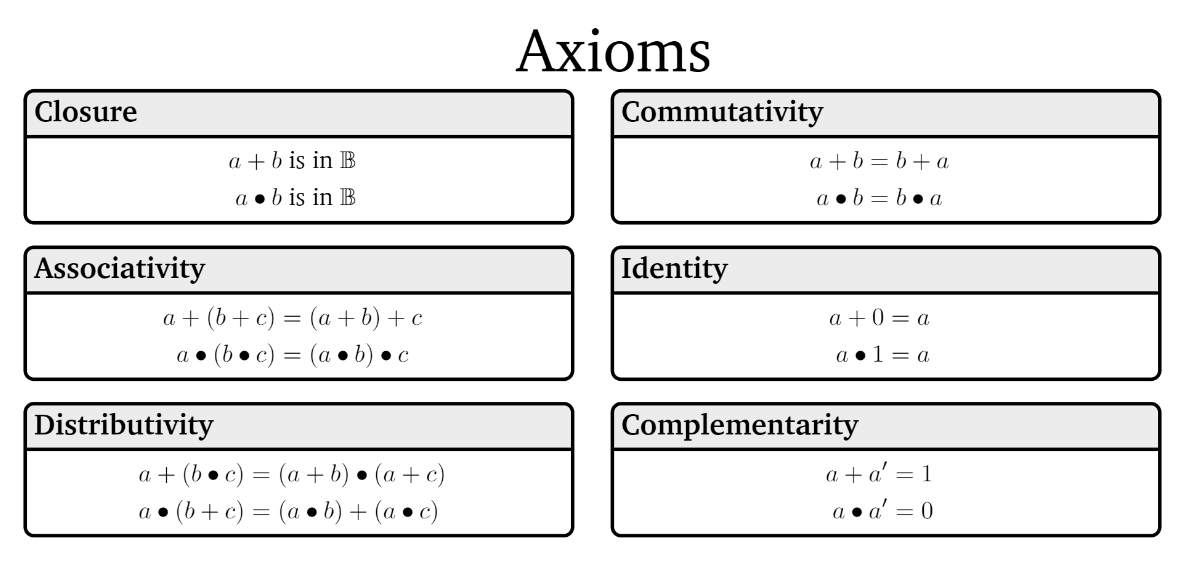 Boolean Algebra
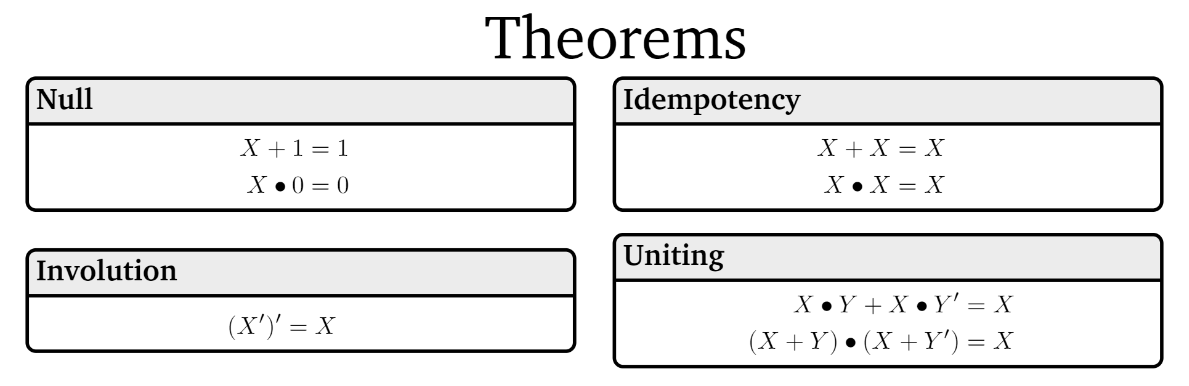 Boolean Algebra
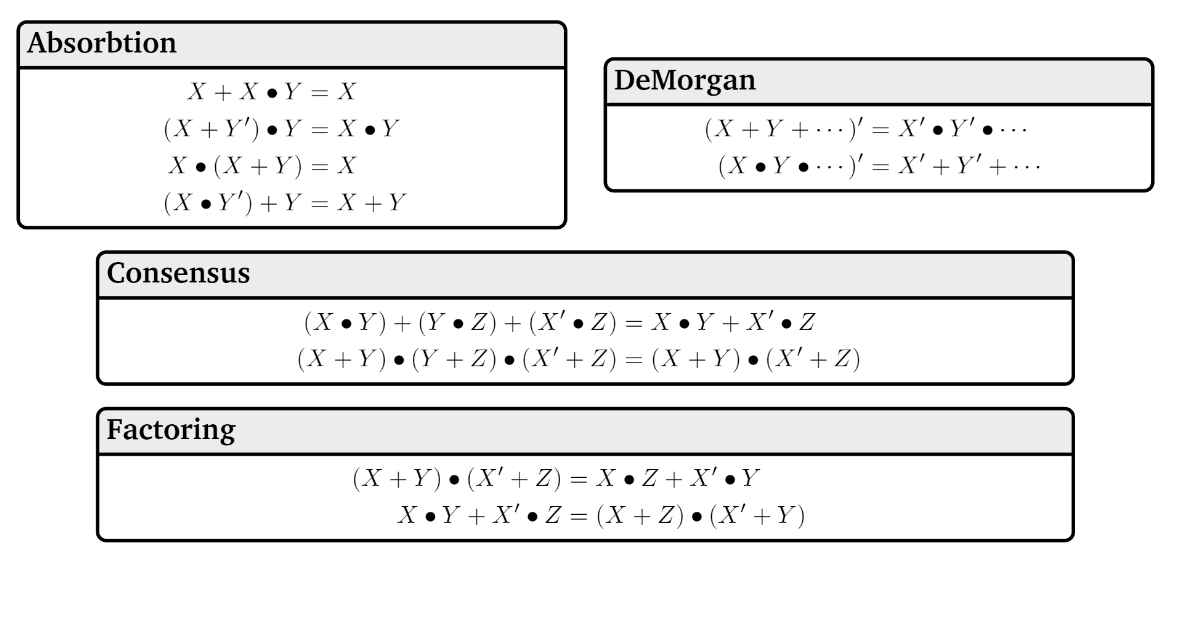 A Few Fun Facts
That you’re not responsible for:
The identities are divided into “axioms” and “theorems”
Mathematicians (and some computer scientists, like me  ) will sometimes study what minimum starting points (“the axioms”) will be enough to derive all the usual facts we rely on (“the theorems”)
That’s what I meant by “operations that work kinda like plus and times”
For our purposes, we won’t make a distinction here, but we will use similar thinking later in the course. 
Boolean algebra makes things like commutativity axioms (starting points, things we assume) with propositional logic, we start from the truth tables and can derive that commutativity is true. For this class, though, it’s a fact you can use either way.
Why ANOTHER way of writing down logic?
Predicate Logic
Predicate Logic
Predicates
A function that outputs true or false.
Predicate
Analogy
Propositions were like Boolean variables.
What are predicates? Functions that return Booleans
public boolean predicate(…)
Translation
Domain of Discourse
Domain of Discourse
The types of inputs allowed in our predicates.
Domain of Discourse
Try it…
Try it…
“Mammals”, “pets”, “dogs and cats”, …
“positive integers”, “integers”, “numbers”, …
“objects in the university course enrollment system”, “university entities”, “students and courses”, …
More than one domain of discourse might be reasonable…if it might affect the meaning of the statement, we specify it.
Quantifiers
Quantifiers
Quantifiers
Universal Quantifier
Quantifiers
Existential Quantifier
Translations
pollev.com/uwcse311

Help me adjust my explanation!
Translations
There is an odd number that is less than 5.
All numbers are both even and odd.
Translations
Evaluating Predicate Logic
Evaluating Predicate Logic
One Technical Matter
Bound Variables
More Practice
Let your domain of discourse be fruits. Translate these

There is a fruit that is tasty and ripe.

For every fruit, if it is not ripe then it is not tasty.

There is a fruit that is sliced and diced.
More Practice
Let your domain of discourse be fruits. Translate these

There is a fruit that is tasty and ripe.

For every fruit, if it is not ripe then it is not tasty.

There is a fruit that is sliced and diced.
Inference Proofs
Inference Proofs
A new way of thinking of proofs:

Here’s one way to get an iron-clad guarantee:
1. Write down all the facts we know.
2. Combine the things we know to derive new facts.
3. Continue until what we want to show is a fact.
Drawing Conclusions
You know “If it is raining, then I have my umbrella”
And “It is raining”
You should conclude….

For whatever you conclude, convert the statement to propositional logic – will your statement hold for any propositions, or is it specific to raining and umbrellas?
I have my umbrella!
Modus Ponens
Modus Ponens – a formal proof
Law of Implication
Commutativity
Distributivity
Negation
Commutativity
Identity
Law of Implication
DeMorgan’s Law
Associativity
Commutativity
Negation
Domination
Modus Ponens
Notation – Laws of Inference
Another Proof
Let’s keep going. 
I know “If it is raining then I have my umbrella” and “I do not have my umbrella” 
I can conclude…

What’s the general form?
How do you think the proof will go?
If you had to convince a friend of this claim in English, how would you do it?
It is not raining!
A proof!
A proof!
Given
Given
Contrapositive of 1.
Modus Ponens on 3,2.
Try it yourselves
Pollev.com/uwcse311

Help me adjust my explanation!
Try it yourselves
Given
Given
Given
Modus Ponens 1,3
Contrapositive of 2
Modus Ponens 5,4
More Inference Rules
We need a couple more inference rules.
These rules set us up to get facts in exactly the right form to apply the really useful rules.
A lot like commutativity and associativity in the propositional logic rules.
Eliminate ∧
More Inference Rules
Intro ∧
Eliminate ∧
The Direct Proof Rule
We’ve been implicitly using another “rule” today, the direct proof rule
Direct Proof rule
Caution
One more Proof
One more Proof
Inference Rules
Eliminate ∧
Direct Proof rule
Modus Ponens
Intro ∧
You can still use all the propositional logic equivalences too!